Welcome to Pathways Institute #4
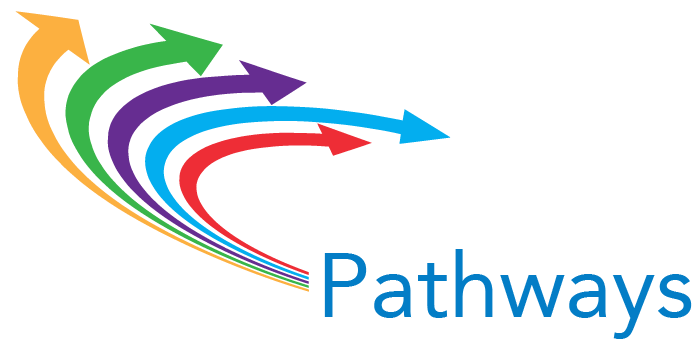 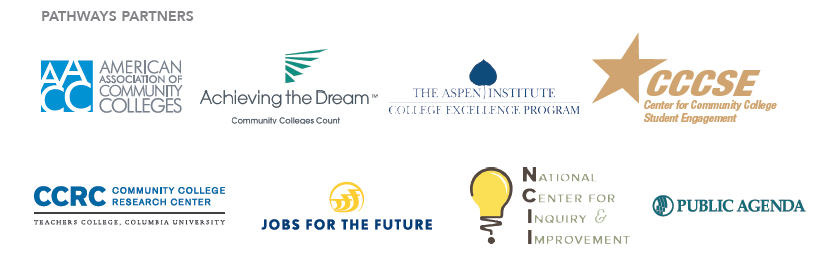 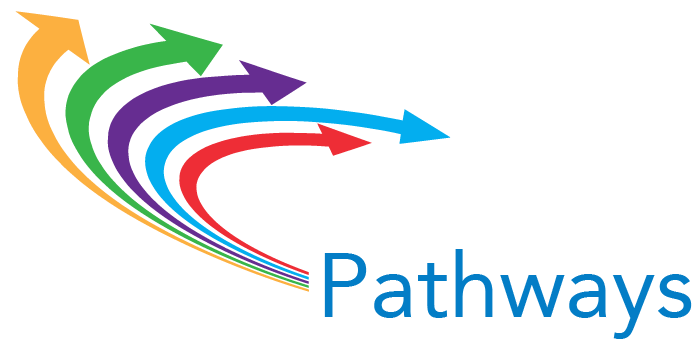 ENSURING STUDENTS ARE LEARNING
AND PROGRESSING
 ALONG THE PATHWAY
Essential Features of The Pathways Model
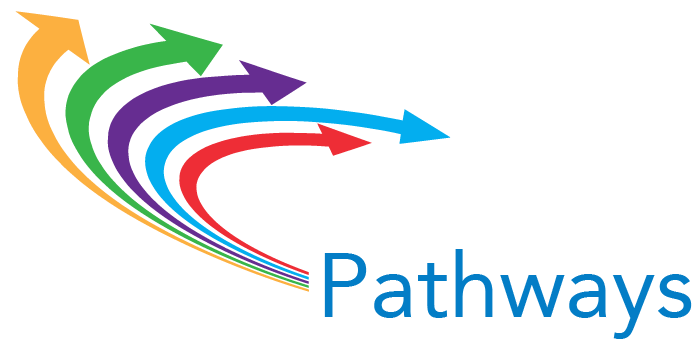 CLARIFY THE PATH

HELP STUDENTS CHOOSE AND ENTER A PATH

HELP STUDENTS STAY ON THE PATH

ENSURE THAT STUDENTS ARE LEARNING
What Have We Learned?
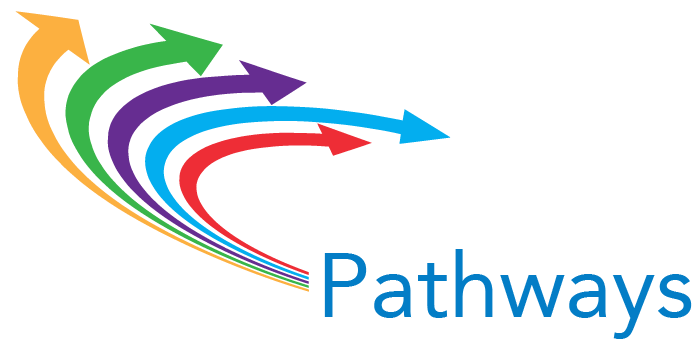 Students benefit when they have clear goals and a concrete sense of how they are progressing toward those goals.

Instructional program coherence improves learning.

Momentum matters.

CCRC, What We Know about Guided Pathways

 



CCRC, What We Know about Guided Pathways
What Have We Learned?
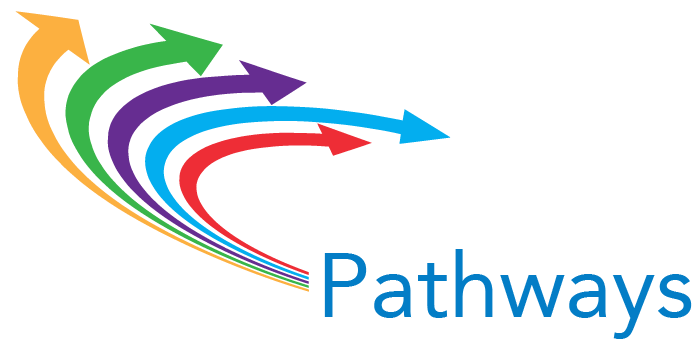 High-impact educational practices matter, especially when inescapably integrated into students’ educational experiences.  

 









CCCSE, High-Impact Practices Research
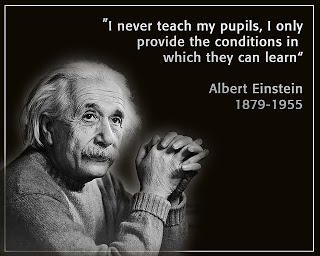 Ensure Students Are Learning
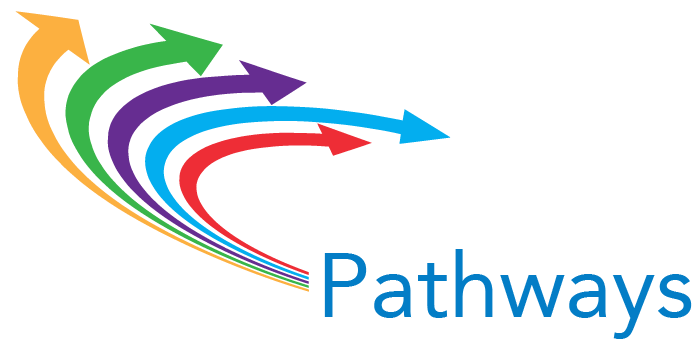 • Program-specific learning outcomes

• Project-based, collaborative learning

• Applied learning experiences

• Faculty-led improvement of teaching practices

• Systems/procedures for the college and students to track mastery of learning outcomes
Ensure Students Are Learning
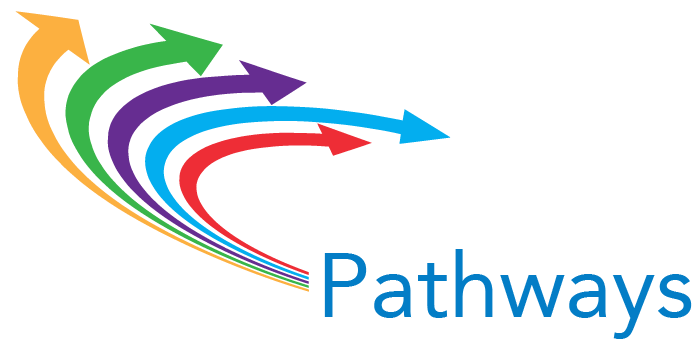 50% often / very often
COLLABORATIVE LEARNING
Work with other students on projects during class


Work with classmates outside of class 


PROJECT BASED LEARNING 
Participated in a community-based project as part of class


APPLIED LEARNING
Have you done internship, field experience, co-op, etc
25% often / very often
8% often / very often
16% I have done
Institute #4Objectives
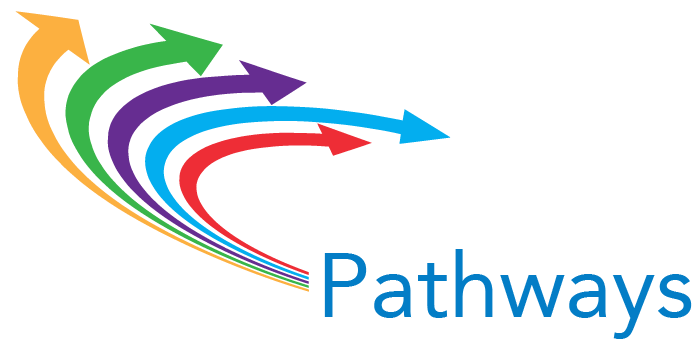 Promote integration of effective educational practices into pathways. 

Encourage contextualization of general education into program curriculum 
Provide examples of effective applied learning and other engaging instructional practices 
Redesign professional development experiences for faculty and student services staff with a strategic focus on pathways
Institute #4Objectives
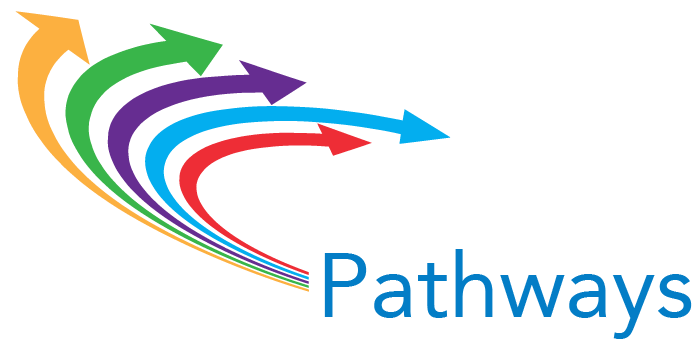 Promote redesign of program learning outcomes, starting with the end in mind, where the ends are careers and effective transfer. 

Review current data on students’ educational experiences and specify ways that the data can be used to improve current educational practices. 

Highlight effective practices that ensure students in pathways are achieving defined program and general education learning outcomes.
Institute #4Objectives
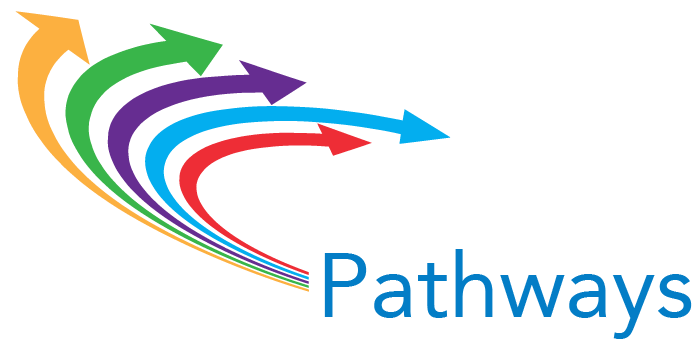 Enrich college efforts to build cultural competence in classrooms and equitable outcomes across all student groups.

Build collaborative inquiry about educational quality into college culture and practice.
Institute #4Objectives
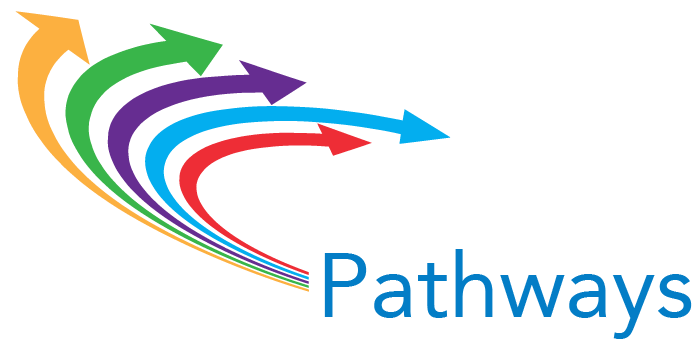 Other than that, we don’t have much to do….
Institute Norms
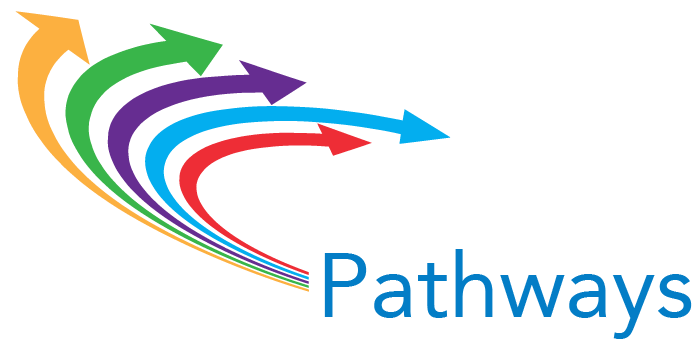 Start on time, end on time

This is not a “conference;” everyone’s presence is needed.  (It’s also not a staff meeting!)

All voices are valued and heard

As a matter of simple courtesy to speakers and other participants, PLEASE use electronic devices only for on-task Institute activities.
Institute Norms
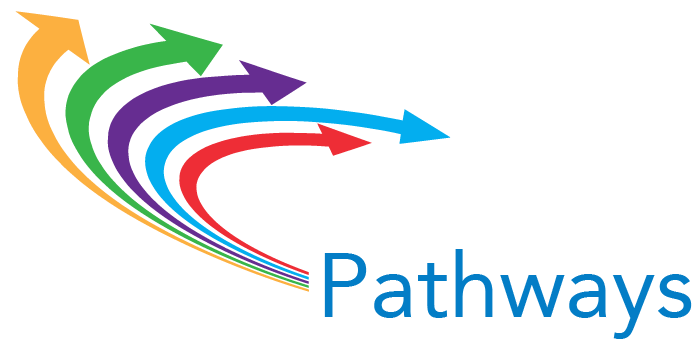 Meet every college where it is in the work of guided pathways reform. 

Discussions/ debates are disciplined by data and evidence.

Evaluations are important and used; PLEASE complete them.

Students are the focus:  the question is not “Are students college-ready?” but “Are colleges student-ready?”
Taking Teaching Seriously
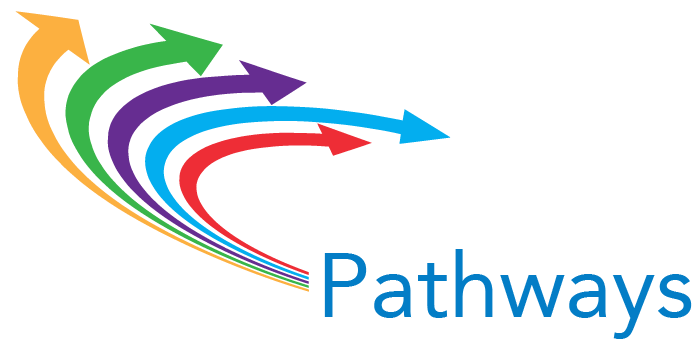 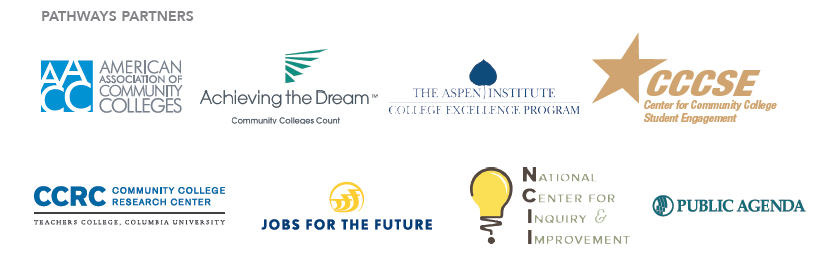